Unit 2  Morals and Virtues
Section Ⅱ　Listening and Speaking &Reading and Thinking——Language Points
WWW.PPT818.COM
学
识
解
知
码
教
细
illustrate
precious
marriage
married
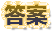 majority
complain
respond
response
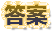 reject
rejection
appoint
elect
election
scare
scared
energetic
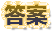 道德的
品行；道德
寓意，教益
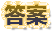 微弱的
昏倒
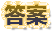 往往会
倾向；趋于
照顾
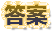 It was the love to medicine that carried her through a life of
hard choices.
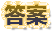 through
out
on
off
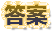 When I have a different opinion，I may choose to give it up and
respect the opinion of the majority.
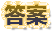 in
has been destroyed
were
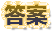 You can rely on him to respond to a challenge.
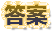 to
In
response
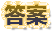 I've been rejected by all the universities I applied to.
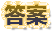 rejection
had been rejected
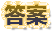 They appointed him as captain of the English team.
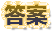 was appointed
to take
appointment
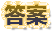 Purchasers can elect to pay in monthly installment.
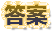 as
to be elected
election
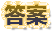 It means that more heat energy tends to be trapped in the atmosphere
causing the global temperature to go up.
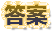 tends
tended
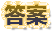 I told myself they weren't dangerous but that didn't stop me from feeling scared to death  for a moment!
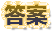 of
scared
death
scaring
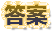 A code uses symbols to replace words，phrases，or sentences.
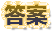 by/with
of
in
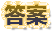 Nothing is more valuable than time，but nothing is less valued.
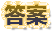 more exciting
more intelligent
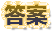 better
smarter
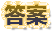 a bette one before
taller than any other student
can never be too careful
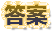 To live a low carbon life，some people would rather ride  a
bike than drive a car to work.
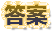 would rather stay
prefers to stay
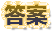 prefers staying
came
had finished
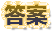 The last forty years have seen the greatest changes in many fields of our country.
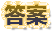 saw
witnessed
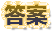 has witnessed
have witnessed
The dusk found
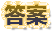 more precious
responded
were/are
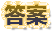 rejected
was appointed
decades
be cheated
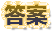 retirement
energetic
be replaced
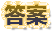 moral dilemma
was scared of
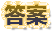 replace
with
tend to
responded to
in response to
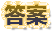 in the majority
tuition fees
carried me through
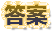 resident physician
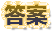 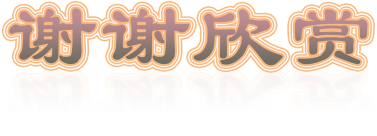 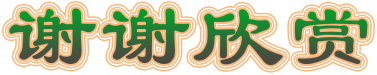 Thank you for watching !